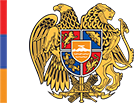 MINISTARSTVO FINANCIJA REPUBLIKE ARMENIJE
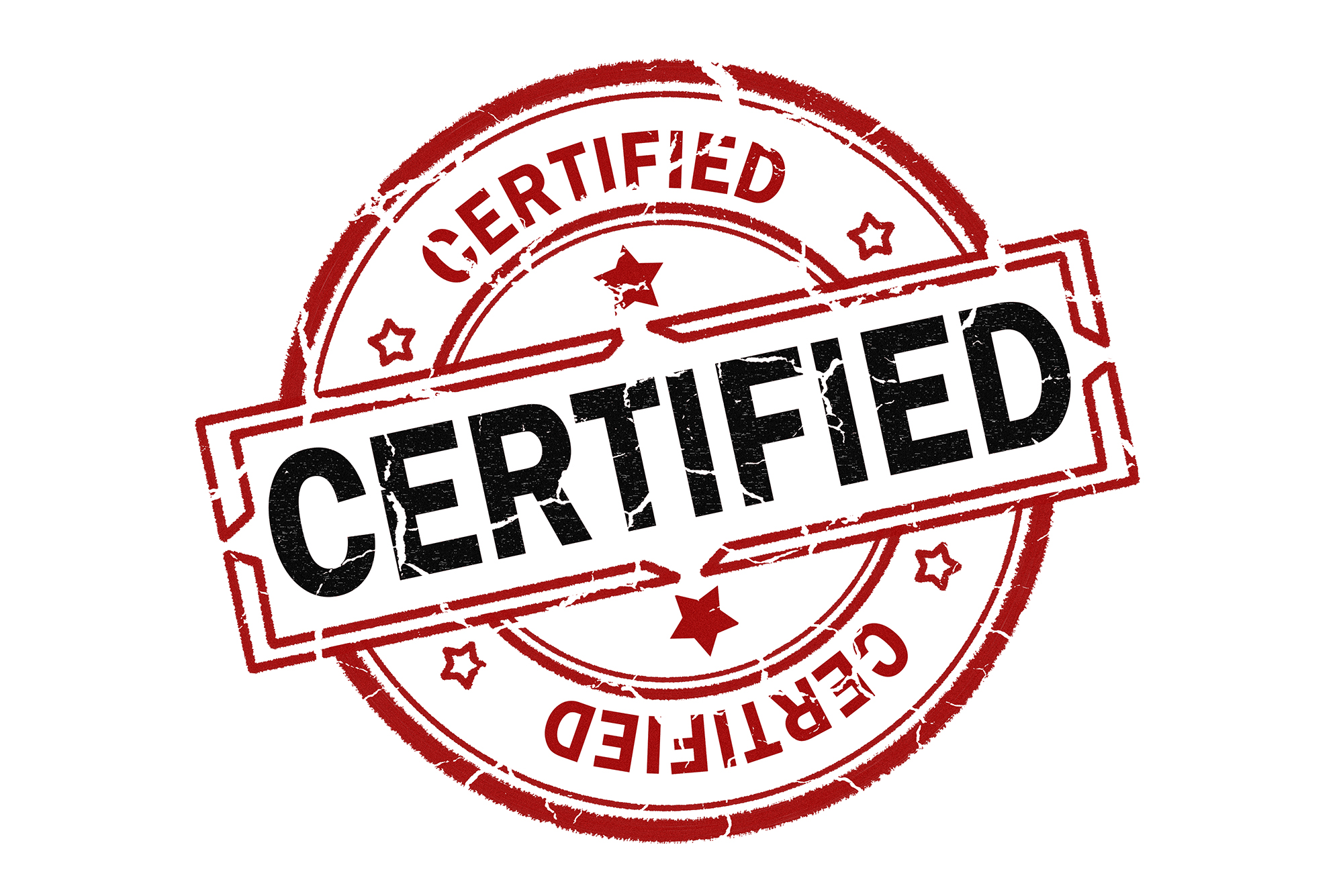 CERTIFICIRANO
CERTIFICIRANO
CERTIFICIRANO
CERTIFIKACIJSKI
proces u Republici Armeniji
Dr. sc. Makich KhcheyanVoditelj odjela za reguliranje i koordinaciju unutarnje revizije 
Email: makich.khcheyan@minfin.am
Tel. +374-11-800-257
2018.
Tsaghkadzor
Načini certificiranja
Međunarodni
Unutarnji
Prednosti
Nedostaci
Međunarodna certifikacija
Ugled
Teško ostvarivo
Znanje
Problem jezika
Honorar
Skupo
Prednosti
Nedostaci
Interno certificiranje
Priuštivo
Nije međunarodno priznato
Materinski jezik
Kvaliteta
Usporedba
Koji način ODABRATI?
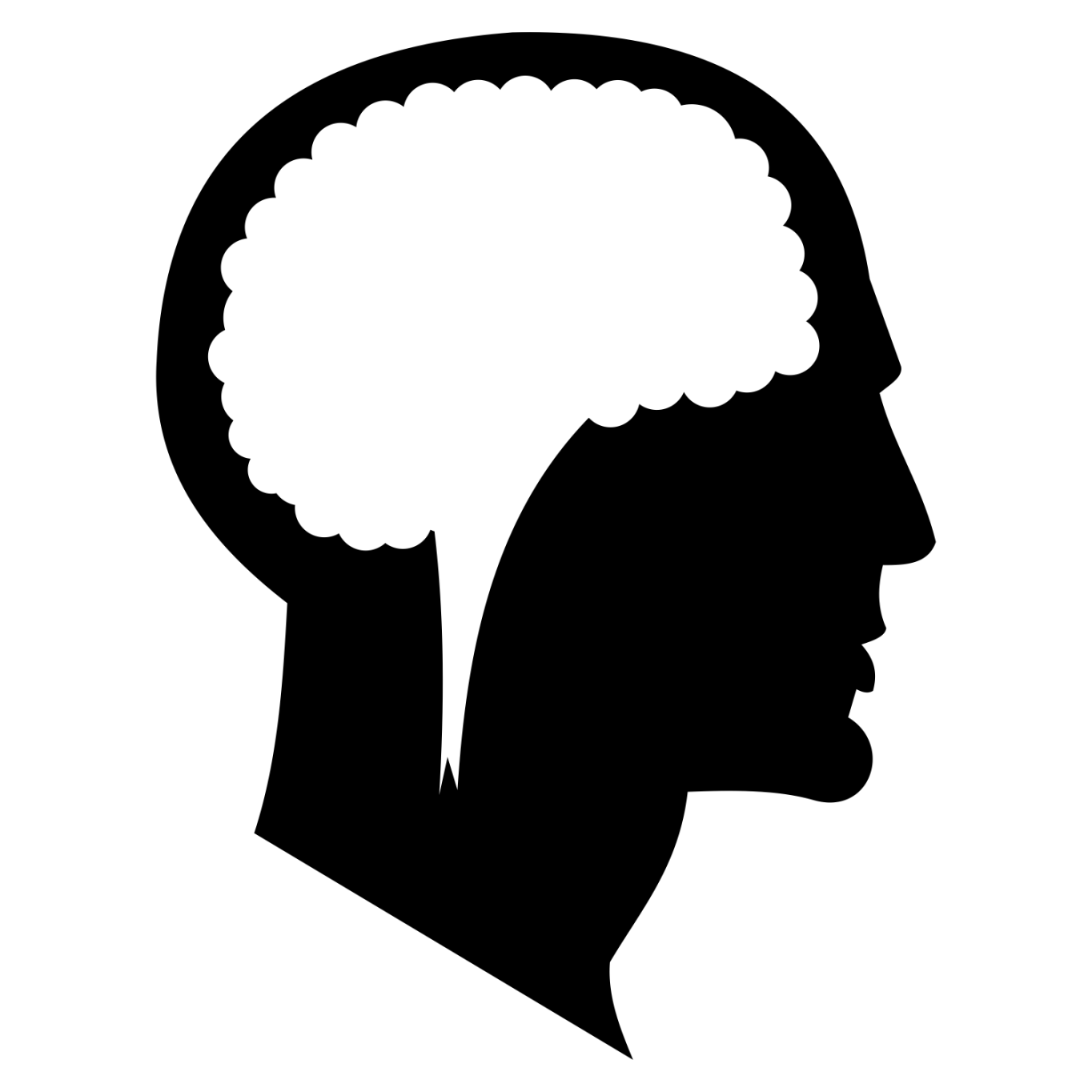 Certifikacijski proces u RA-u
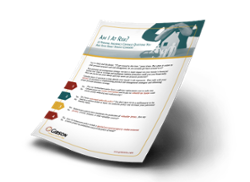 Objavljeni upitnik
Elektronički sustav za ispitivanje
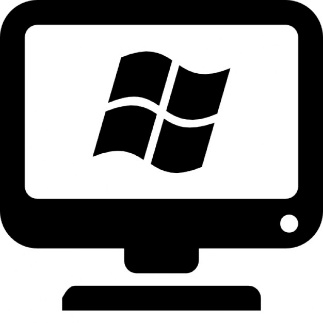 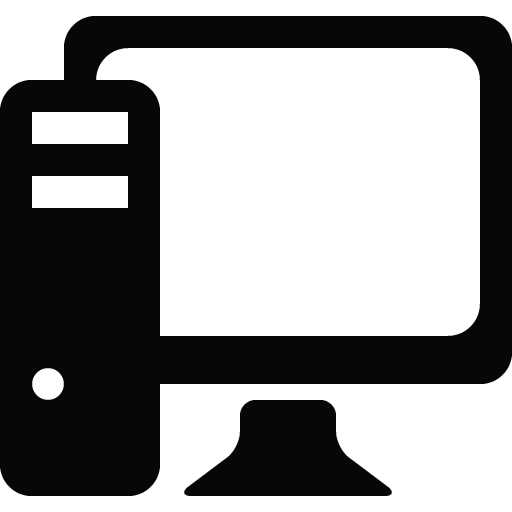 Elektronički sustav za prijavu
Osvrnimo se na
PRAKSU